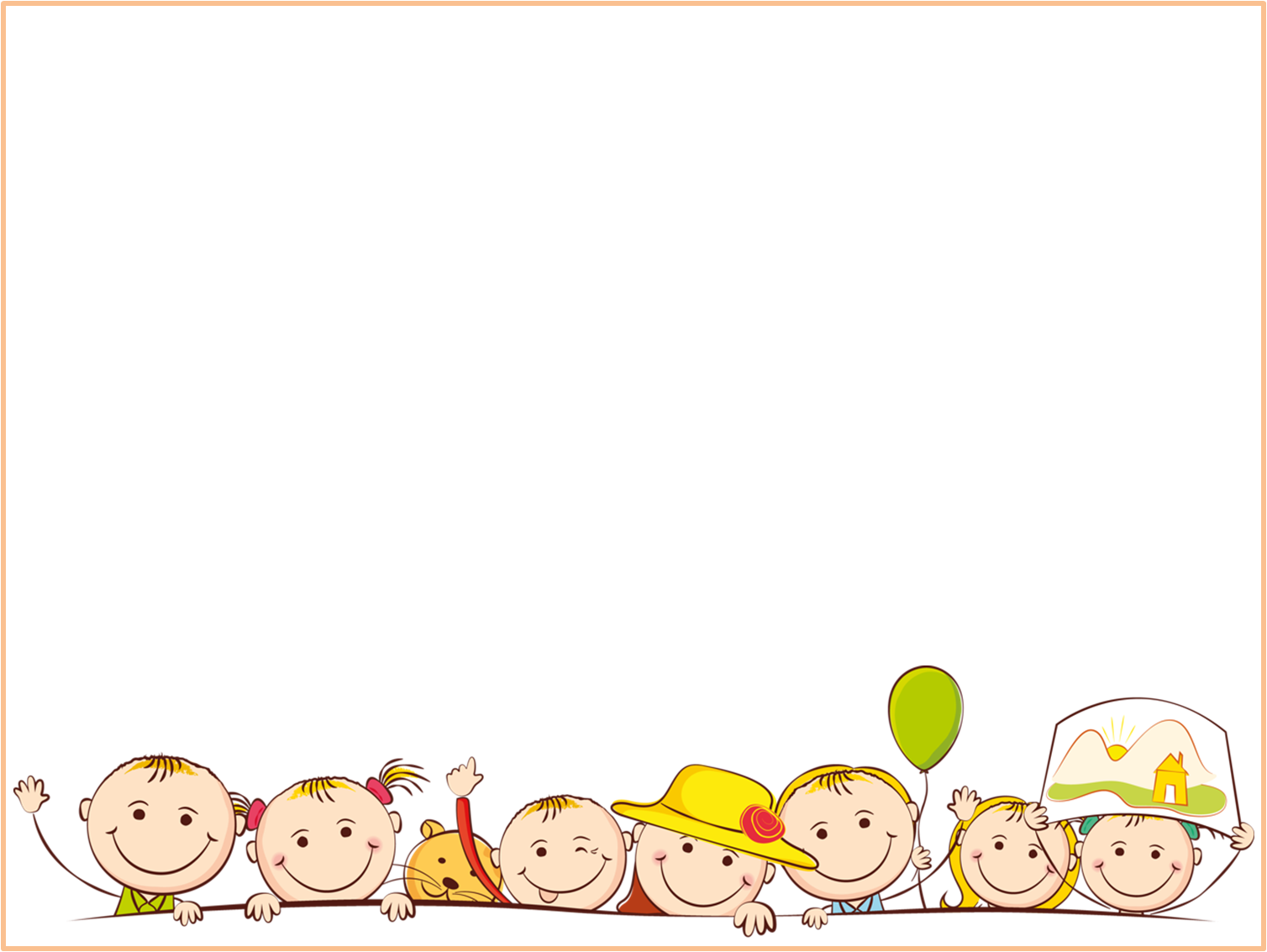 Досуг«МОЯ ЛЮБИМАЯ ИГРУШКА»
Средняя группа № 2
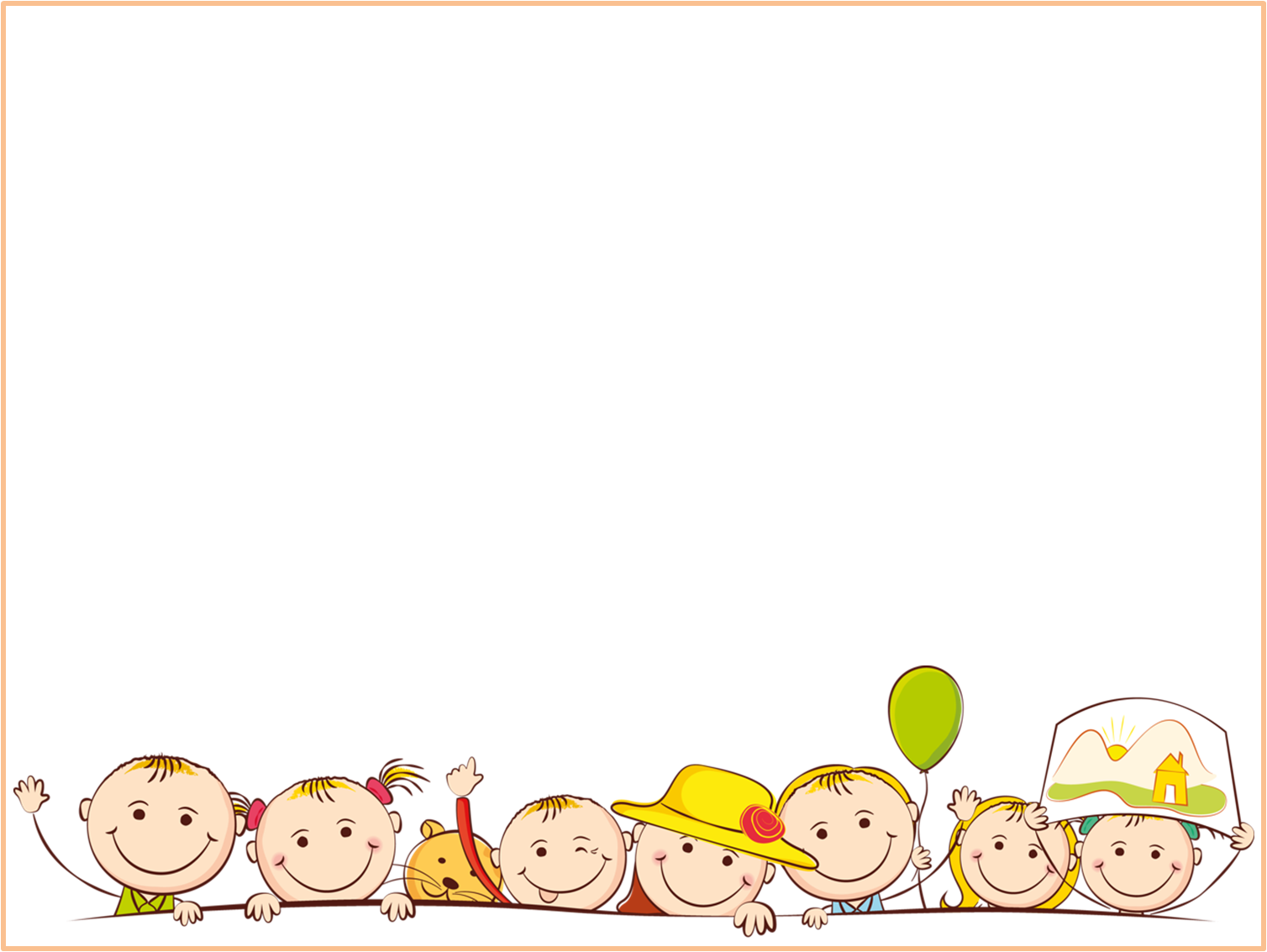 Во время проведения досуга были использованы такие игры как:
«Собери картинку»
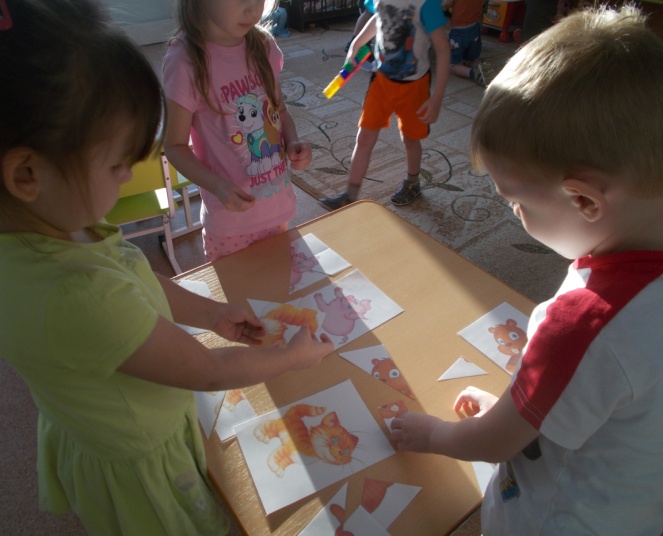 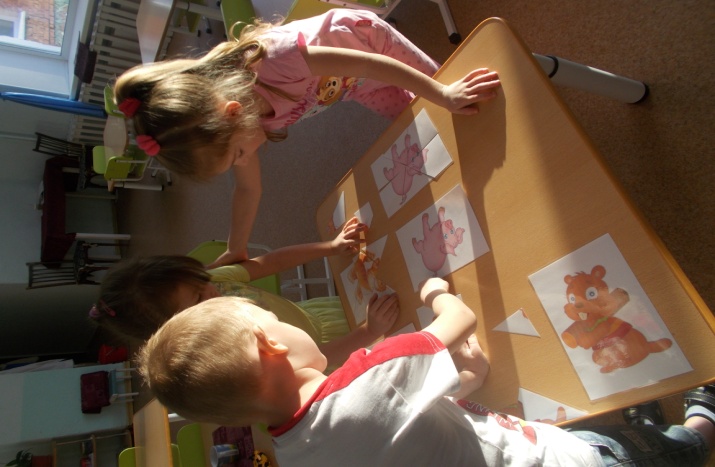 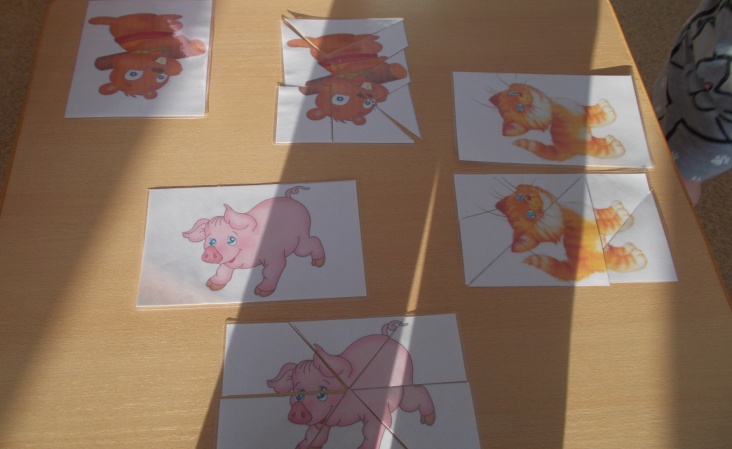 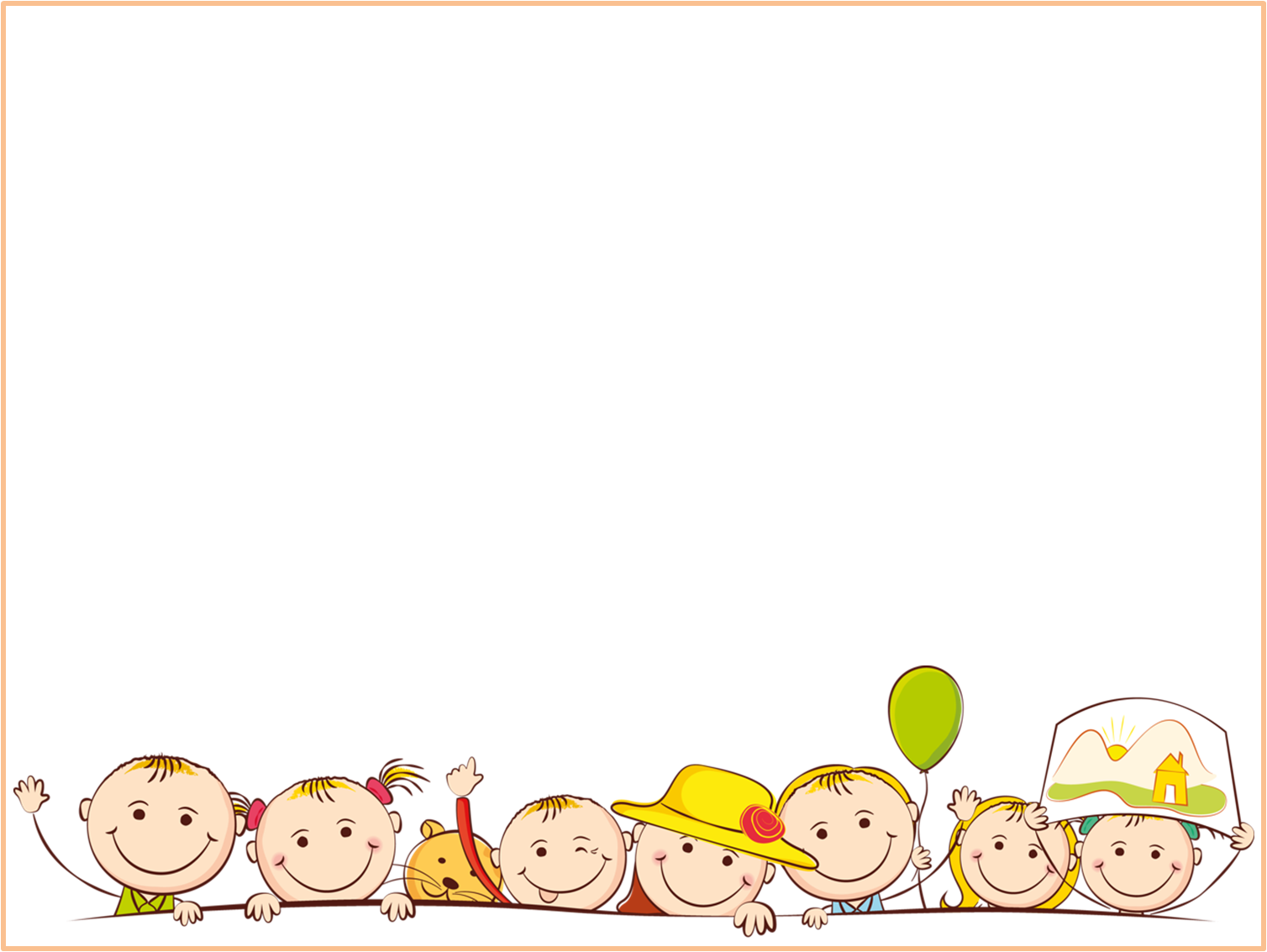 «Кто быстрее соберет пирамидку»
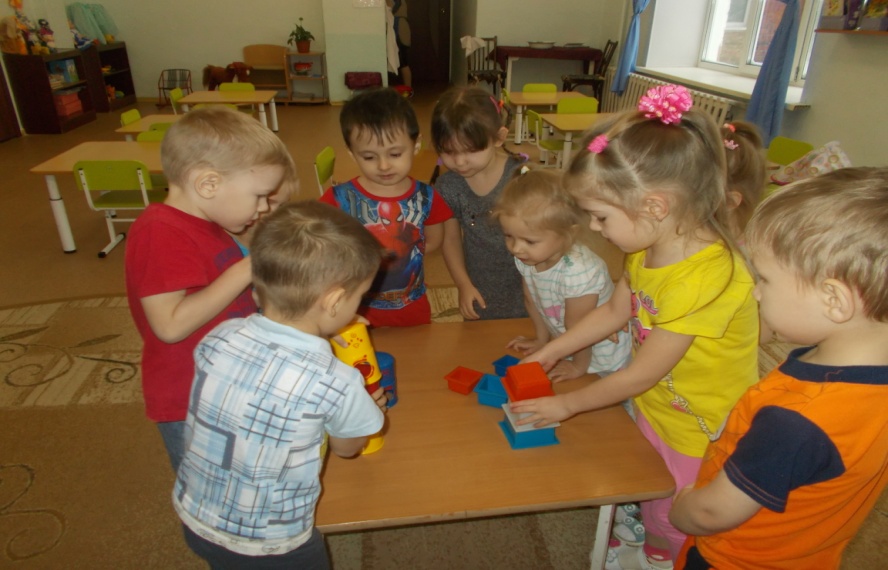 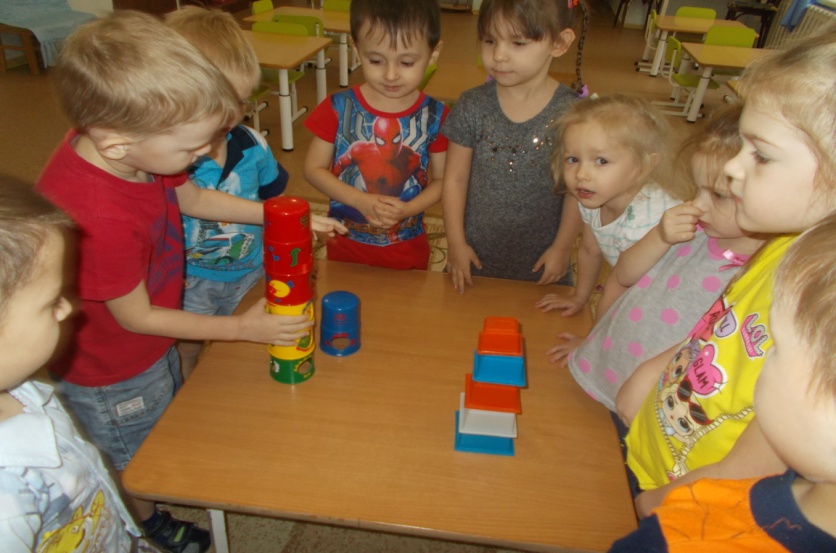 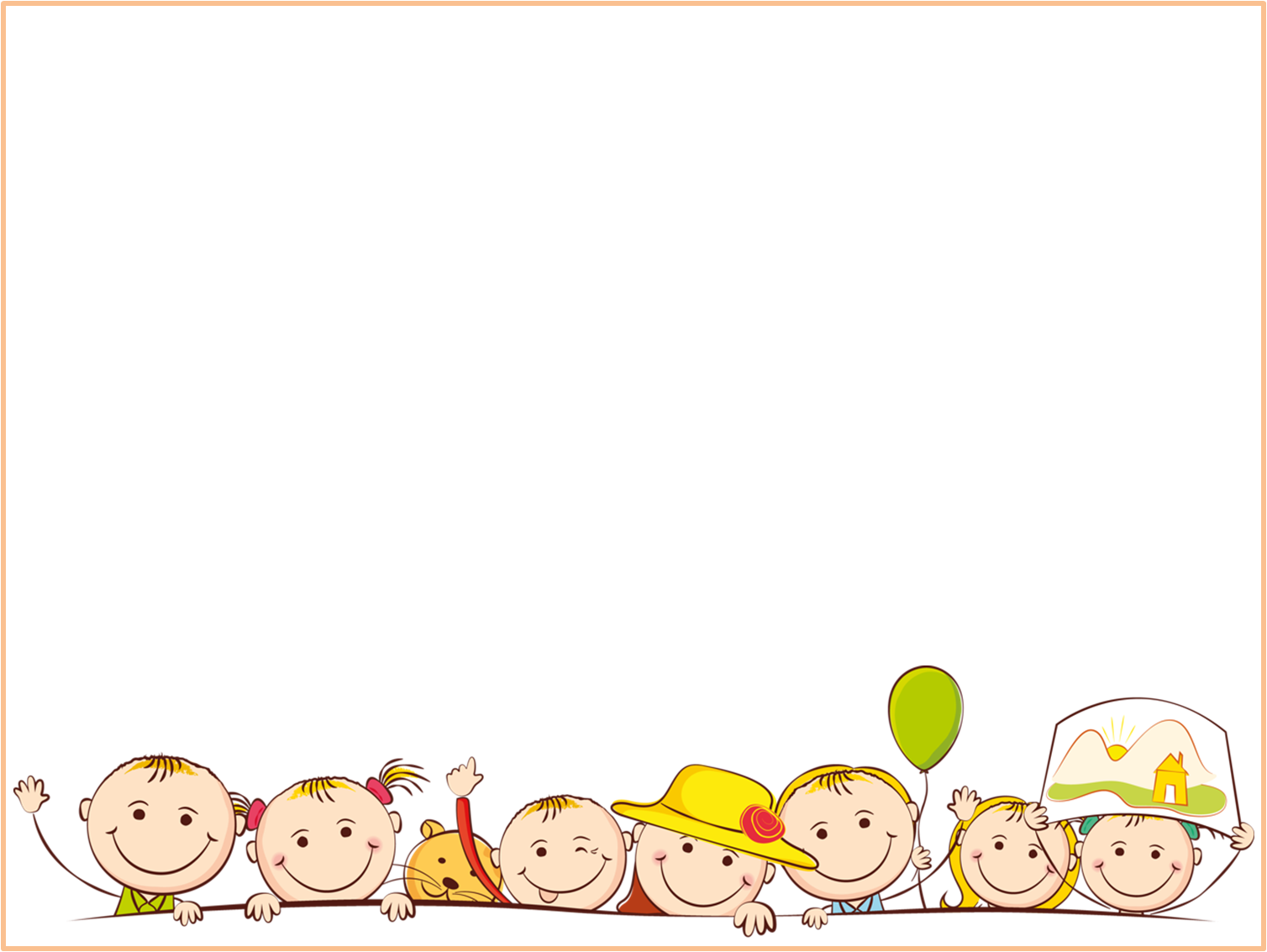 «Карусели»
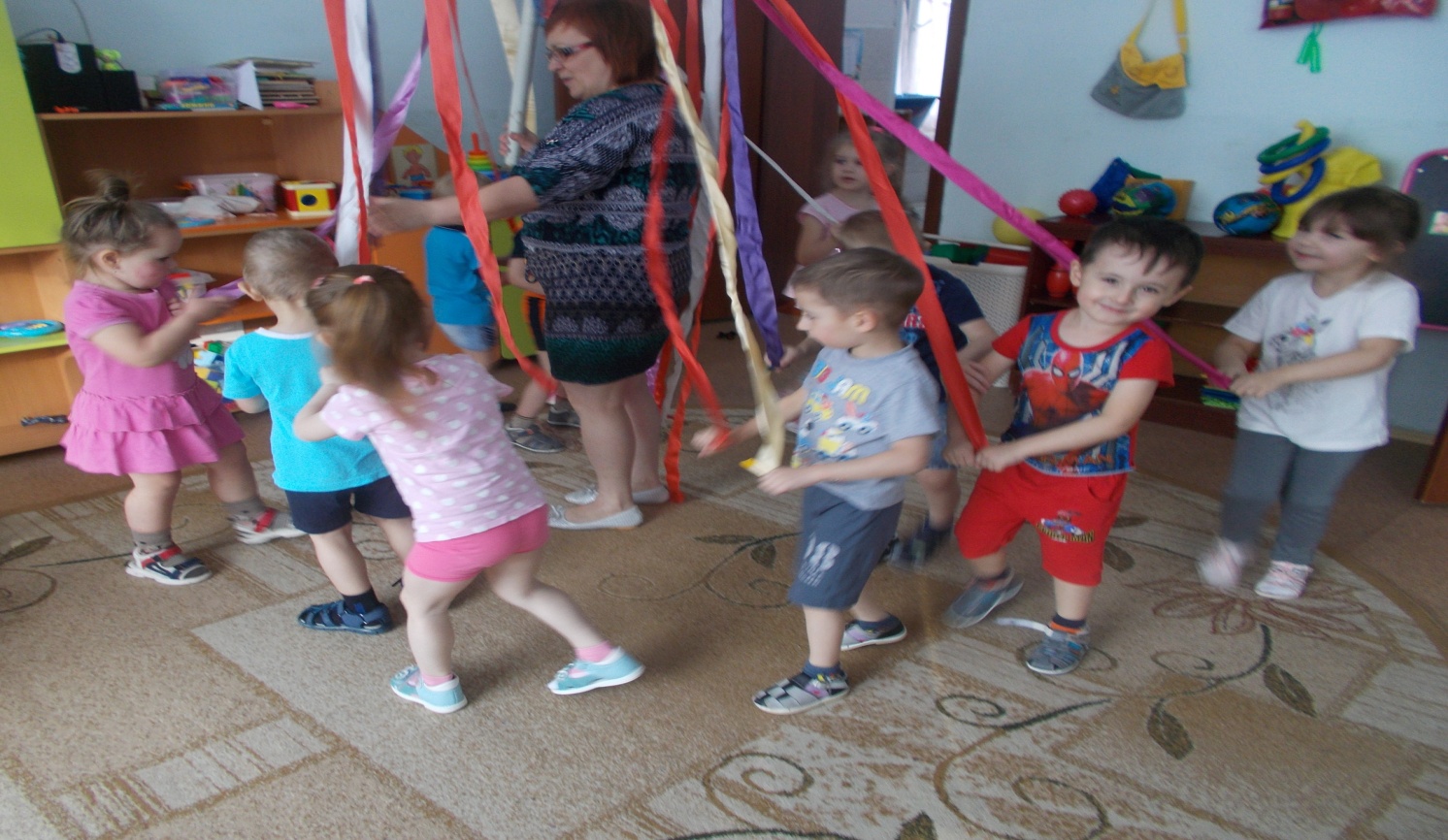 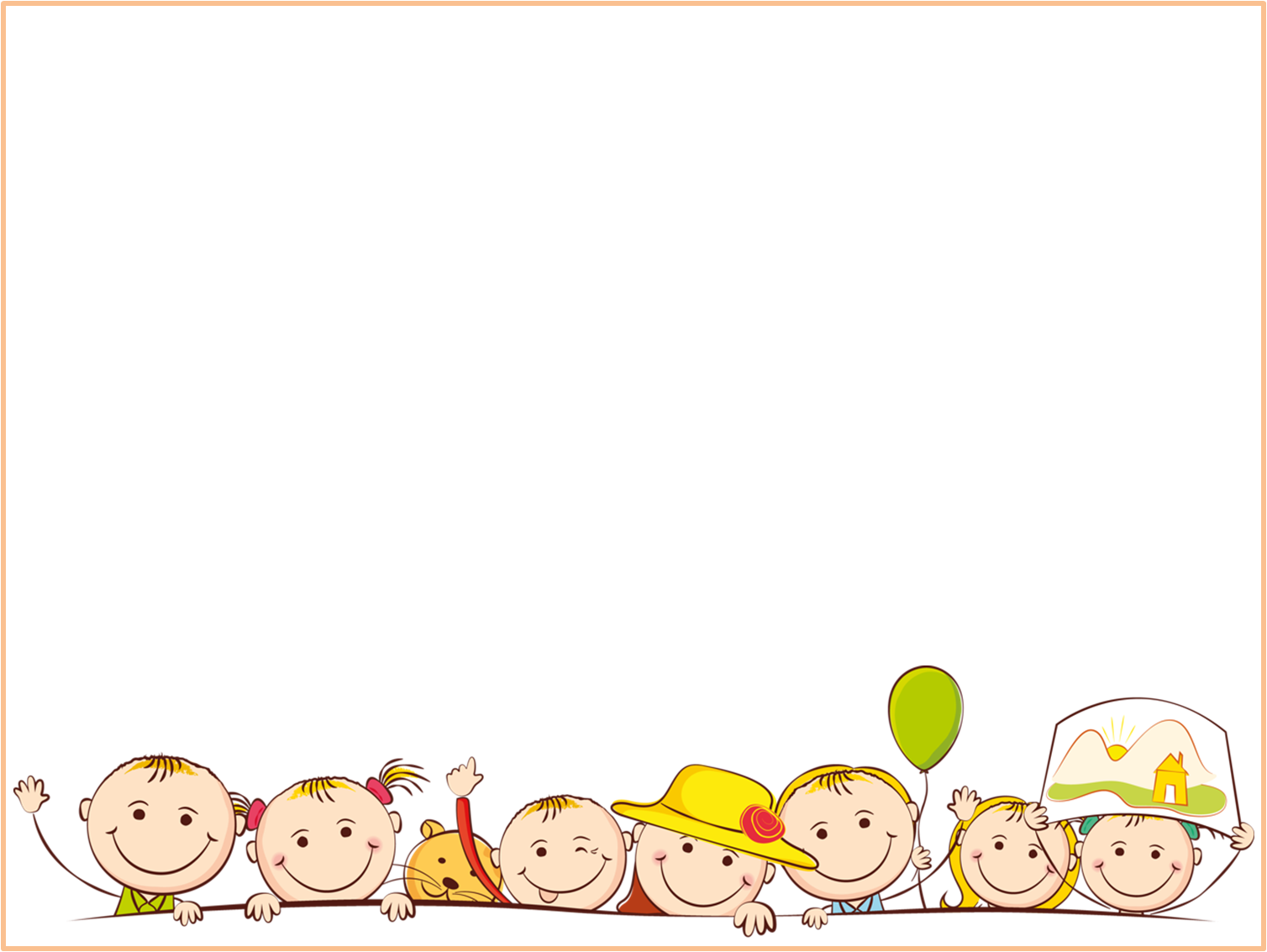 «Завяжи кукле бант»
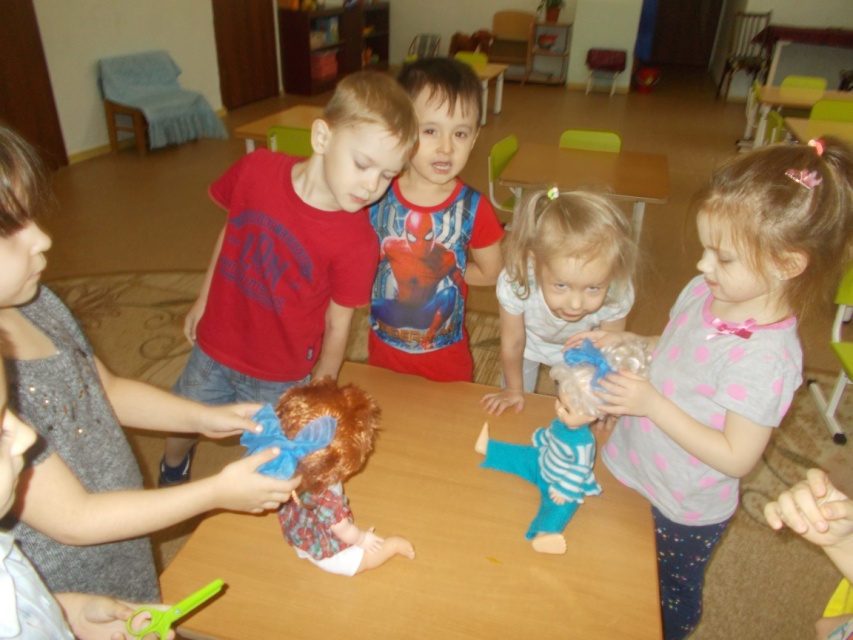 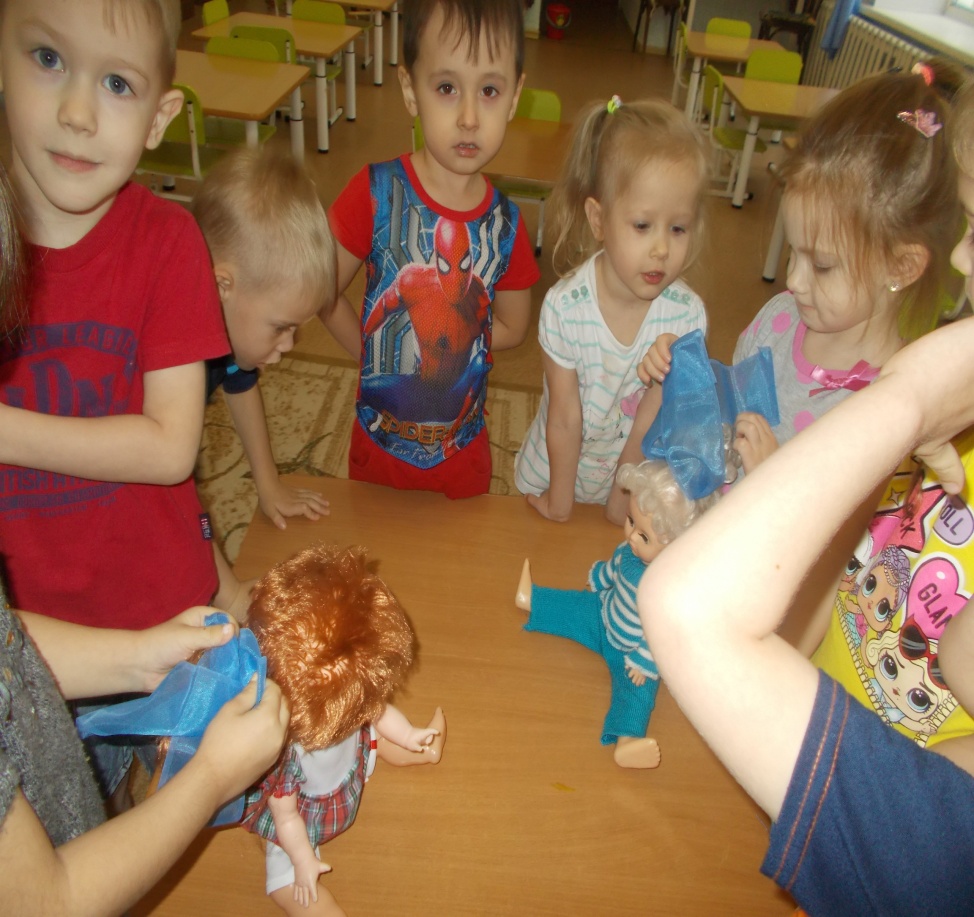 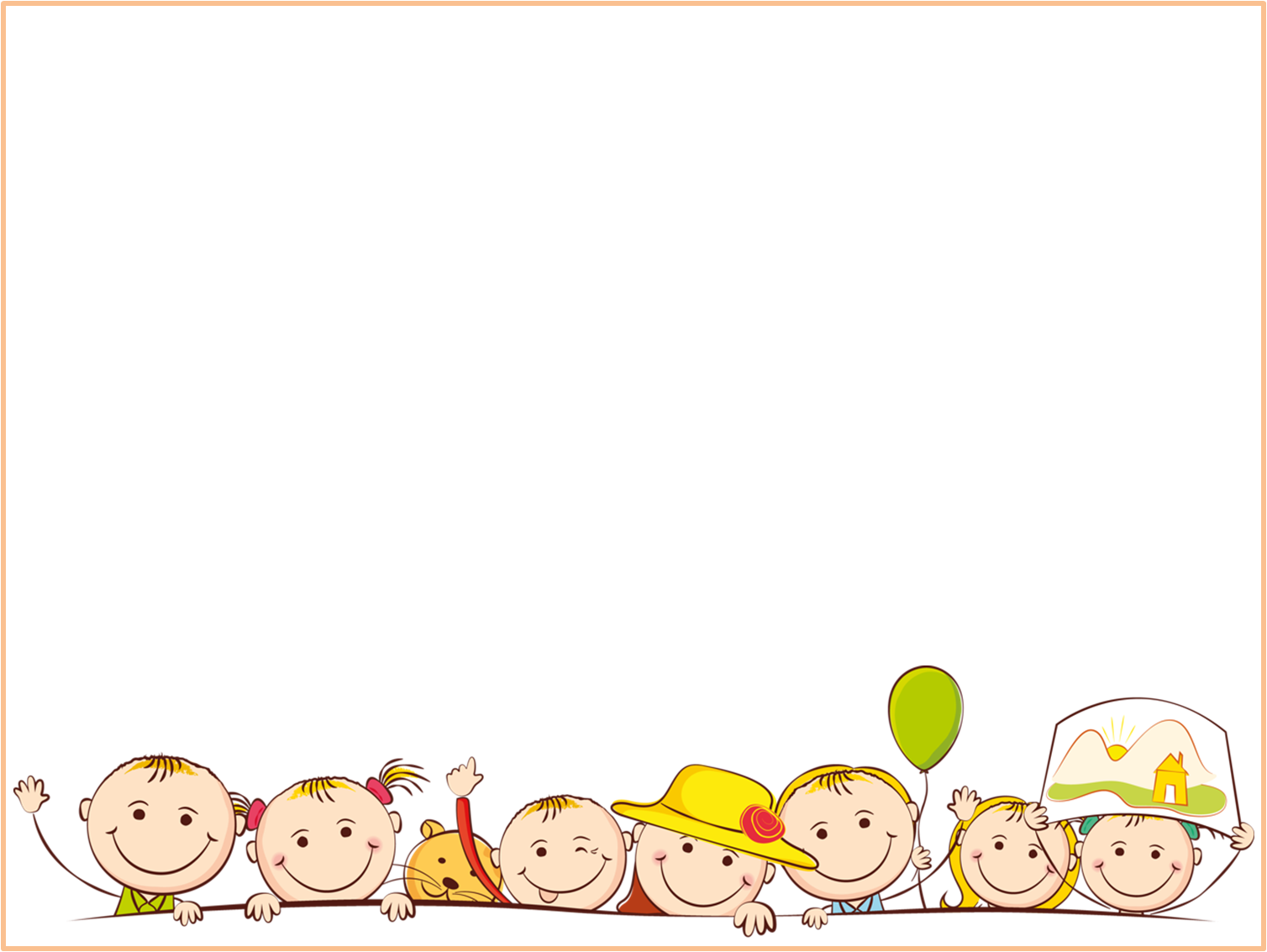 «Летает не летает»
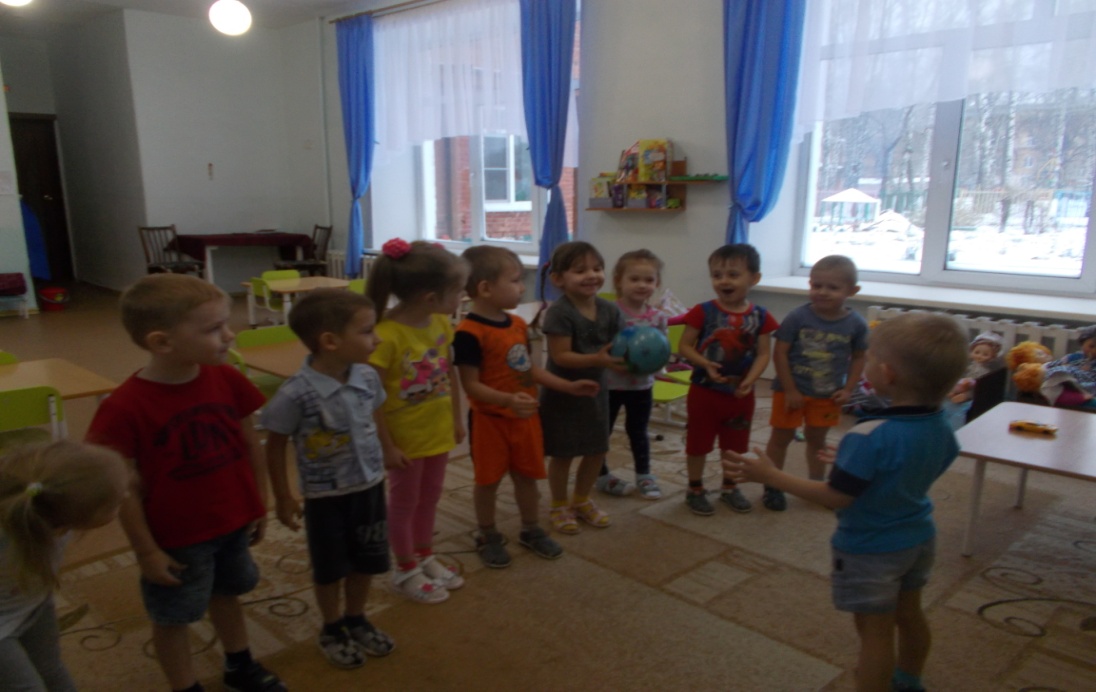 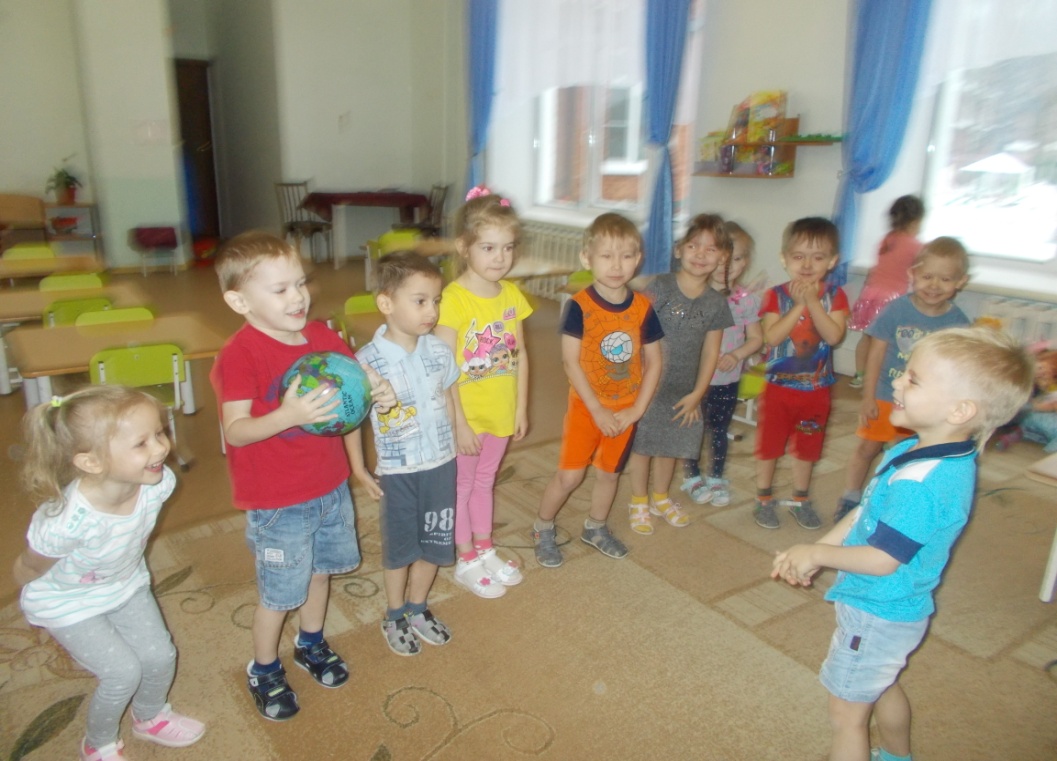 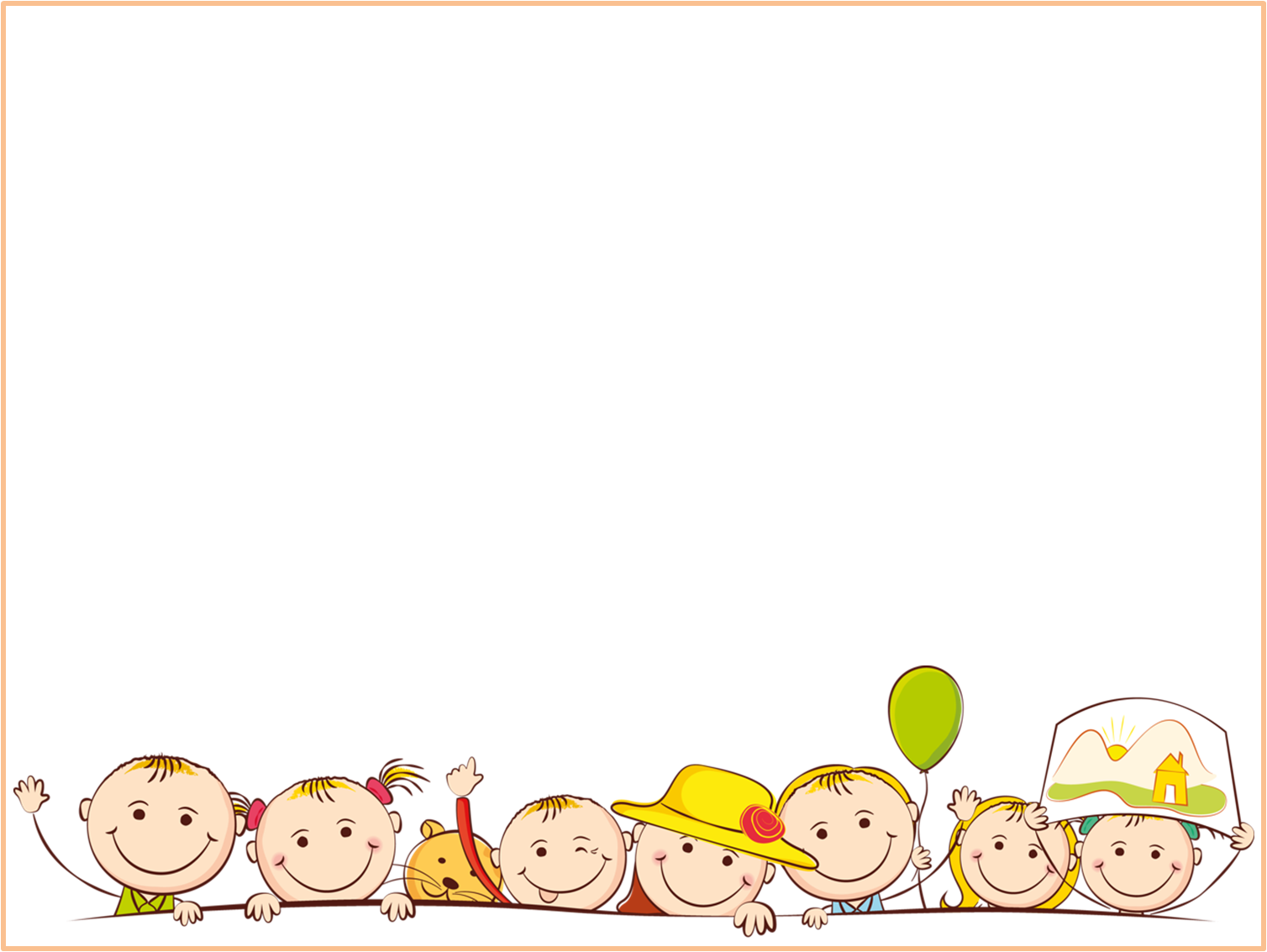 «Чудесный мешочек»
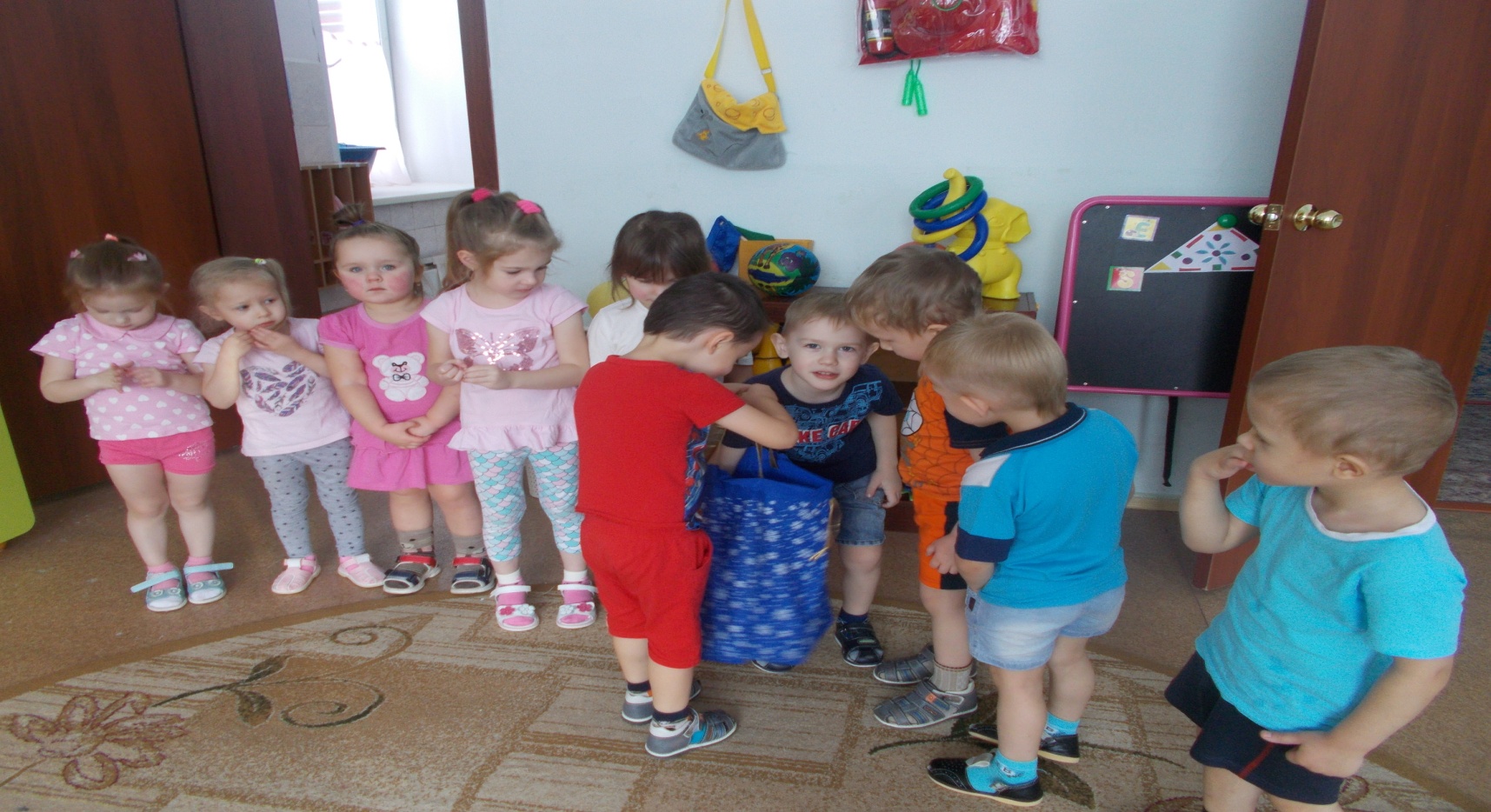 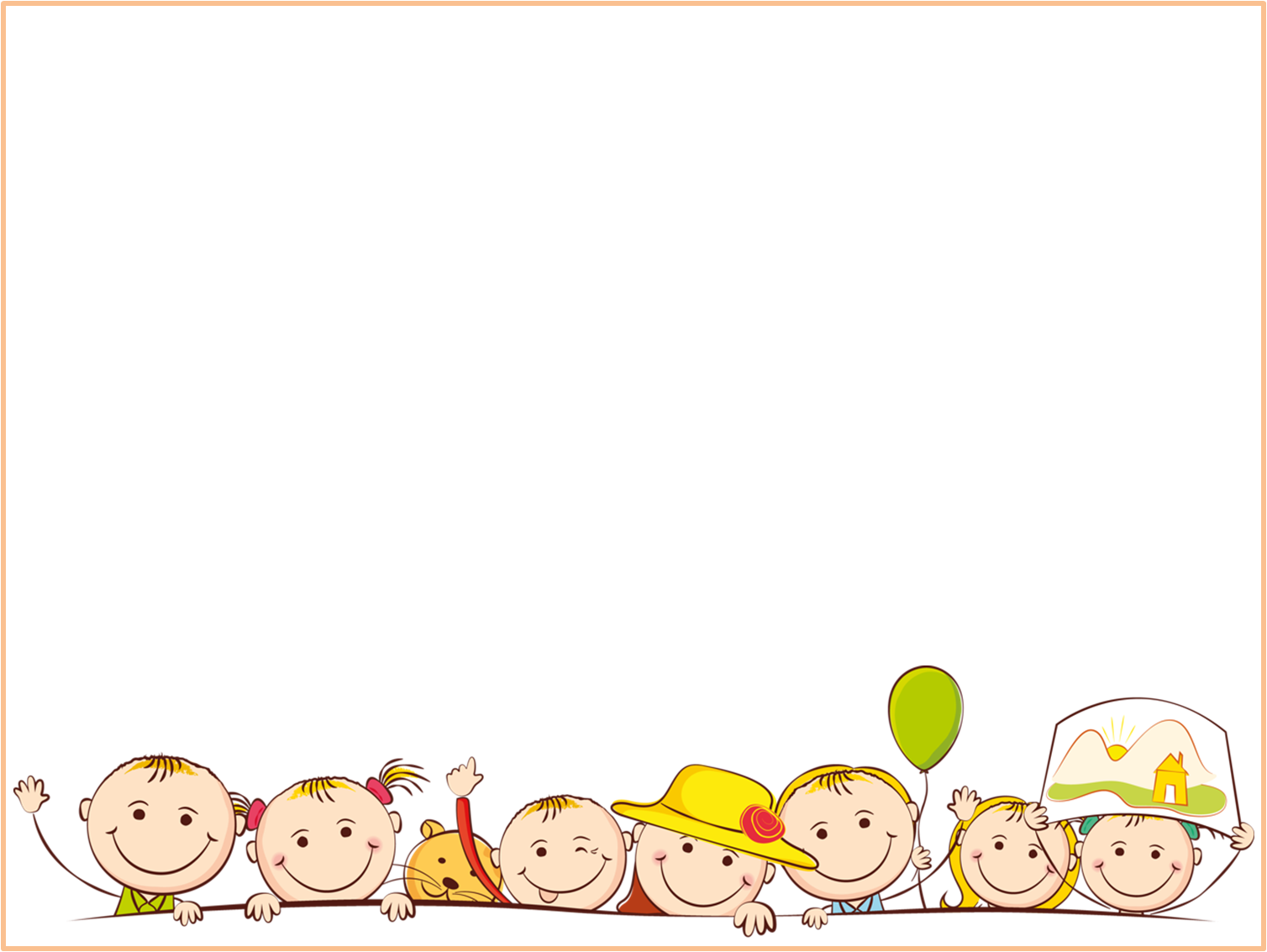 Прощание с петрушкой.
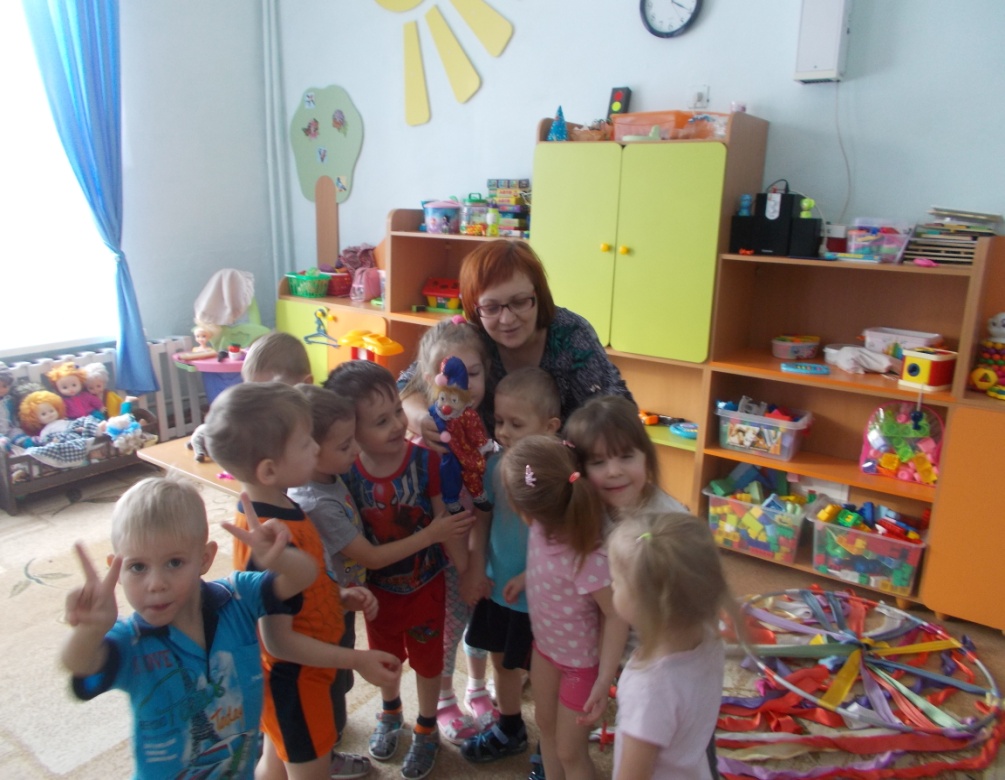 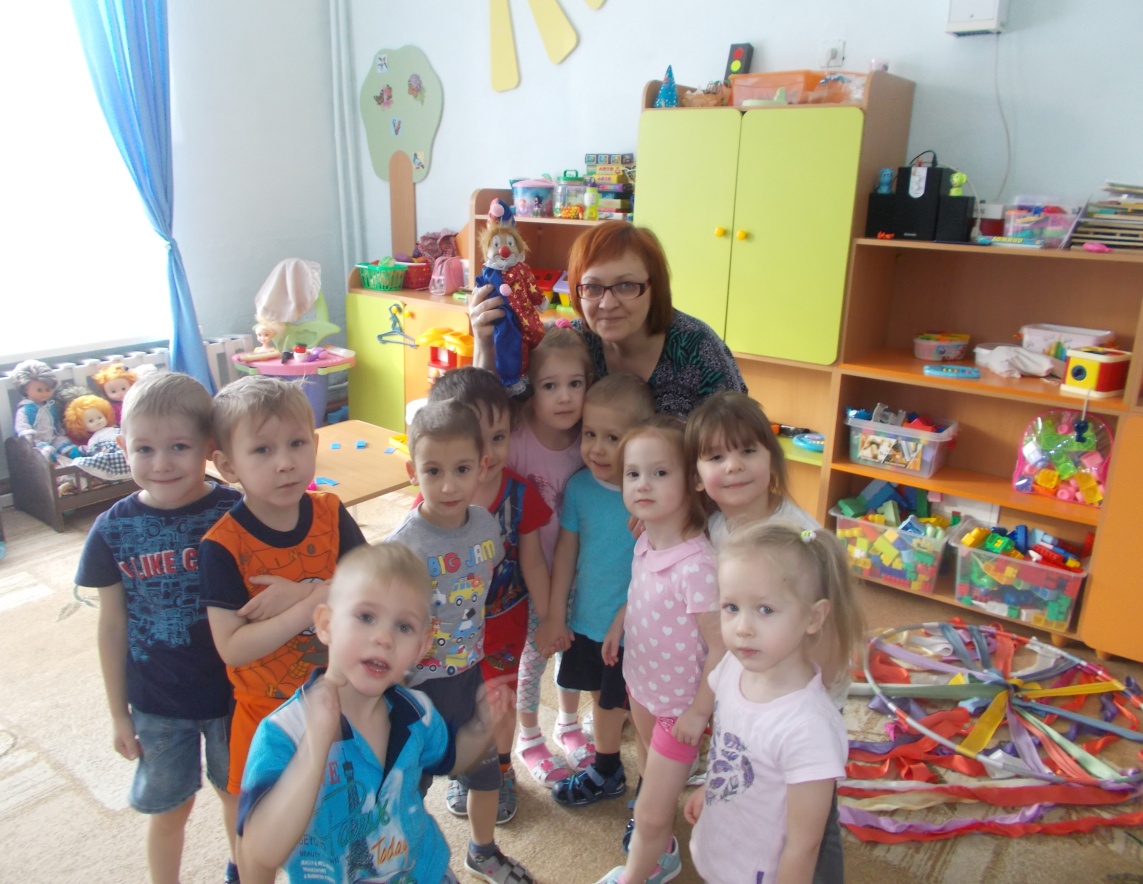